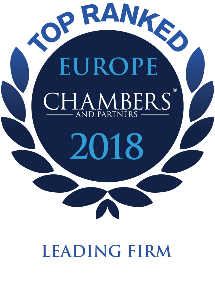 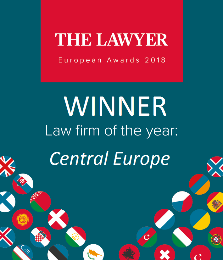 Legal framework for trade and investments
Emerging Europe and Central Asia’sLeading Independent Law Firm
With offices in ten jurisdictions and 200 local and international lawyers, we deliver consistent, joined-up legal advice and assistance across diverse regional markets – together with the know-how and experience to champion your interests while minimising exposure to risk.
Romania
Bulgaria
Czech Republic
Hungary
Kazakhstan
Serbia*
Slovakia
Turkey
Ukraine
Uzbekistan
Our Expertise
Legal Framework for Trade and Investments
International Treaties 
Enforcement of Decisions / Judicial Cooperation / Arbitration
Verification of Documents / Apostille 
How to Start a Business in Romania?
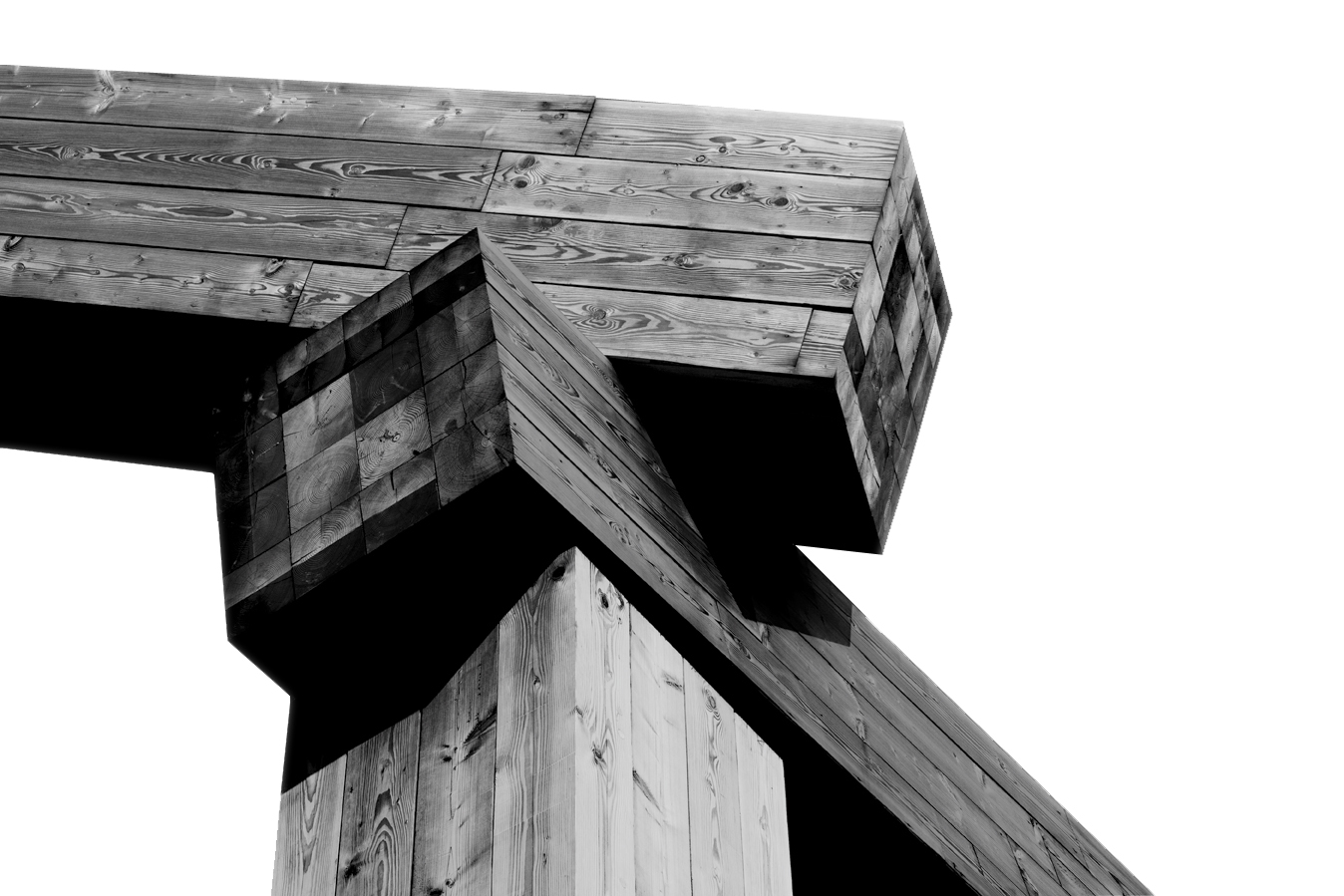 [Speaker Notes: In the course of this brief presentation we will try to answer or point out at least a couple of important legal questions which may be relevant when considering investing in Romania. We have co-operated with our partner law firm ________in order to bring uptodate information.]
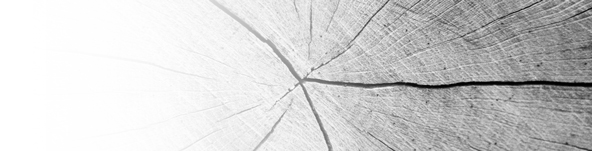 International Treaties
Business and trade
EEA Agreement (1994) ✓
Convention on the OECD (1960) ✓
UN Convention on Contracts for the International Sale of Goods (1980) ✓
Marrakesh Agreement establishing the World Trade Organisation (1994) ✓   
Convention establishing Multilateral Investment Guarantee Agency (1985) ✓
ICSID Convention - Convention on the settlement of investment disputes between States and nationals of other States (1966) ✓
Transport and logistic
Convention for the Unification of Certain Rules for International Carriage by Air (1999) ✓
[Speaker Notes: - Agreement on the European Economic Area (Dohoda o EHP), which entered into force on 1 January 1994, brings together the EU Member States and the three EEA EFTA States — Iceland, Liechtenstein and Norway — in a single market, referred to as the "Internal Market".

- Dohoda o Organizaci pro Hospodářskou spolupráci a rozvoj (OECD)
Mezi hlavní cíle OECD patří:
podpora udržitelného ekonomického růstu,
zvyšování zaměstnanosti,
zvyšování životní úrovně,
udržení finanční stability,
zdravý hospodářský růst členských i nečlenských zemí a
rozvoj světového obchodu

- Vídeňská úmluva o mezinárodním prodeji zboží - The CISG is considered one of the core international trade law conventions whose universal adoption is desirable.

- Dohoda o zřízení Světové obchodní organizace podepsaná v marockém Marákéši
Agentura pro mnohostranné investiční záruky 
ICSID
Protokol mezi vládou České republiky a vládou Rumunska o změně Dohody mezi vládou České republiky a vládou Rumunska o podpoře a vzájemné ochraně investic]
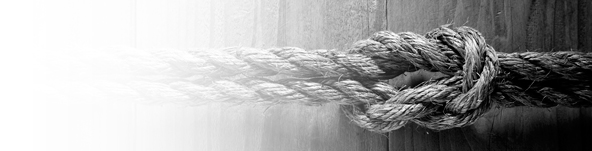 International Treaties (Cont‘d)
Energy
Energy Charter Treaty (1994) ✓
Statute of the International Renewable Energy Agency (2009, IRENA) ✓
Statute of the International Atomic Energy Agency (1956, IAEA) ✓ 

IP
Paris Convention for the Protection of Industrial Property (1883, WIPO) ✓
Member state of the European Patent Organisation (EPO) ✓
[Speaker Notes: České názvy dohod:
Energy
Smlouva o energetické chartě
Nařízení Mezinárodní agentury pro obnovitelnou energii 
Nařízení Mezinárodní agentury pro atomovou energii

IP
Pařížská úmluva o ochraně průmyslového vlastnictví (WIPO)
Členský stát Evropského patentového úřadu]
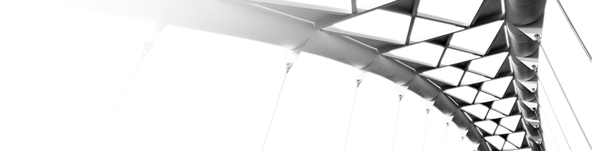 International Treaties
Finance
Convention on a common transit procedure ✓ 
Agreement of the IMF ✓ 
Protocol between the Government of the Czech Republic and the Government of Romania on the Amendments to the Agreement  between the Government of the Czech Republic and the Government of Romania for the Promotion and Reciprocal Protection of Investments ✓
 Agreement between the Government of the Czech Republic and the Government of Romania to avoid double taxation and avoidance of tax evasions from income tax and property tax ✓

Terrorism and Corruption
UN International Convention for the Suppression of the Financing of Terrorism ✓ 
UN Convention against Corruption ✓
[Speaker Notes: České názvy dohod:
Finance
Úmluva o společném tranzitním režimu mezi zeměmi Evropského sdružení volného obchodu (ESVO) a Evropským hospodářským společenstvím
Dohoda o mezinárodním měnovém fondu
Protokol mezi vládou České republiky a vládou Rumunska o změně Dohody mezi vládou České republiky a vládou Rumunska o podpoře a vzájemné ochraně investic 
Smlouva mezi vládou České republiky a vládou Rumunska o zamezení dvojího zdanění a zabránění daňovému úniku v oboru daní z příjmu a z majetku

Terorismus a korupce
Mezinárodní úmluva o potlačování financování terorismu
Mezinárodní úmluva proti korupci]
Arbitration Enforcement of Decisions / Judicial Cooperation
Convention on the Recognition and Enforcement of Foreign Arbitral Awards (New York, 1958) ✓
Regulation No. 1215/2012 of the European Parliament and of the Council of 12 December 2012 on jurisdiction and the recognition and enforcement of judgments in civil and commercial matters (Brussels Regulation) ✓
Convention of 30 June 2005 on Choice of Court Agreements (Hague Convention) ✓
A final and conclusive judgment for payment of money rendered by a court of Romania which is enforceable in Romania will be recognised and enforceable by Czech courts, according and subject to the Brussels Regulation and the Hague Convention ✓
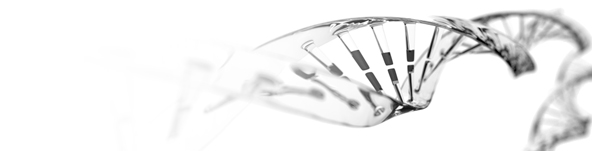 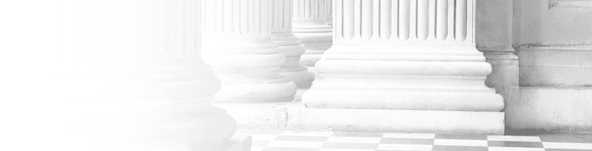 Verification of Documents / Apostille
Both states are parties to the Hague Convention on Apostille

Verification of Romanian documents for use in the Czech Republic
Offices of the Prefect (Administrative documents)
Tribunals (Documents emanating from an authority or an official connected with the courts or tribunals of the State;)
Chambers of Notaries Public (Notarial acts)

Verification of Czech documents for use in Romania
Ministry of Justice of the Czech Republic (Documents issued by judicial authority or notary)
Ministry of Foreign Affairs of the Czech Republic (Documents issued by administration)
[Speaker Notes: Offices of the Prefect are competent authorities for the official documents referred to in article 1 letter b) of the Convention.
b)  administrative documents; 
 
Tribunals are competent authorities for the official documents referred to in article 1 letters a) and d) of the Convention;a)  documents emanating from an authority or an official connected with the courts or tribunals of the State, including those emanating from a public prosecutor, a clerk of a court or a process-server ("huissier de justice"); 
d)  official certificates which are placed on documents signed by persons in their private capacity, such as official certificates recording the registration of a document or the fact that it was in existence on a certain date and official and notarial authentications of signatures.
 
Chambers of Notaries Public are competent authorities for the official documents referred to in article 1 letter c) of the Convention;c)  notarial acts; 



Haagská úmluva o apostile (Hague convention on apostille)



Article 1 
The present Convention shall apply to public documents which have been executed in the territory of one Contracting State and which have to be produced in the territory of another Contracting State. 
For the purposes of the present Convention, the following are deemed to be public documents: 
a)  documents emanating from an authority or an official connected with the courts or tribunals of the State, including those emanating from a public prosecutor, a clerk of a court or a process-server ("huissier de justice"); b)  administrative documents; c)  notarial acts; d)  official certificates which are placed on documents signed by persons in their private capacity, such as official certificates recording the registration of a document or the fact that it was in existence on a certain date and official and notarial authentications of signatures. 
However, the present Convention shall not apply: 
a)  to documents executed by diplomatic or consular agents; b)  to administrative documents dealing directly with commercial or customs operations.]
How to Start Business in Romania?
The Company Law regulates five types of commercial companies
Limited liability company 
Joint stock company
General partnership
Limited partnership 
Limited partnership on shares
[Speaker Notes: LLC:
V praxi, celý proces založení společnosti s ručením omezeným v Rumunsku trvá 2-3 týdny v závislosti na dodání příslušných dokumentů a podkladů nezbytných k zapsání do OR.]
Restrictions on foreigners owning shares / real estate
The Romanian legislation does not provide any restrictions on foreigners owning shares
Non-EU foreign persons and legal entities can acquire land in Romania in accordance with international treaties, based on reciprocity.
EU or EEA nationals and legal entities are allowed to acquire land following the same conditions as Romanian nationals and legal entities.
[Speaker Notes: Shares
V případě transakce kdy cizí státní příslušník získá kontrolu nad Rumunskou společností je doporučeno oznámit takovou skutečnost Nejvyšší radě národní bezpečnosti.  (Supreme Council of National Defence)
Real estate
Předkupní právo: 
v případě prodeje lesních pozemků náleží předkupní právo: spoluvlastníkům, majitelům sousedních pozemků a Rumunskému státu.
V případě prodeje zemědělské půdy nacházející se mimo město náleží předkupní právo: spoluvlastníkům, nájemcům, majitelům sousedních pozemků, Rumunskému státu.
V případě památek náleží toto právo Rumunskému státu.]
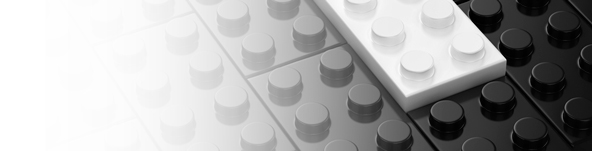 Debt financing/security package
Debt Financing:
Debt financing is typically based on LMA standard
or own standards, which are usually shorter and lesser in complexity, while still inspired from LMA standard.
Security package for financing transactions are the following:
movable mortgage over movable assets owned by a Romanian company, such as:
bank accounts, receivables owed by third parties, insurance policies,intellectual property rights, stocks
movable mortgage over shares issued by a Romanian company, the pledgers being the shareholders of that Romanian company; and/or
immovable mortgage over certain immovable assets owned by the Romanian company
IP protection
Protection of intellectual property rights is mainly ensured by registration with the relevant national entity, the State Office for Patents and Trademarks (“OSIM”) or the Romanian Copyright Office (“ORDA”).
[Speaker Notes: patents may be registered with OSIM in relation to an invention in a technological field provided that the invention: (i) is new, (ii) involves an inventive activity and (iii) is susceptible to industrial application. Registered patents are protected for a period of 20 years as of the filing of a complete application. 
trademarks may be registered with OSIM provided that the trademark is: (i) fit for graphical representation, (ii) distinctive, (iii) available, as in not affected by prior intellectual property rights, and (iv) lawful. Registered trademark benefit for protection at a national level for a 10 year period, as of filling of a complete application.
Designs and models, utility models can also undergo the registration procedure with OSIM and confer the exclusive right of use throughout the protection period, 10 years, which can be subsequently renewed.
copyright and computer programs, registration with ORDA is not a prerequisite for the existence of the intellectual property rights, but more of a deterrence instrument for counterfeit products and infringement actions. As a matter of principle, patrimonial rights regarding copyright are protected during their author’s lifetime and 70 years following his/her death, while non-patrimonial rights are transmissible by way of succession for an unlimited period of time.]
Questions?
?
? ? ? ? ? ? ? ? ? ? ? ? ? ? ? ? ? ? ? ? ? ? ? ? ? ? ? ? ? ? ? ? ? ? ? ? ? ?  ? ? ? ? ? ? ? ? ? ? ? ? ? ? ? ? ? ? ?
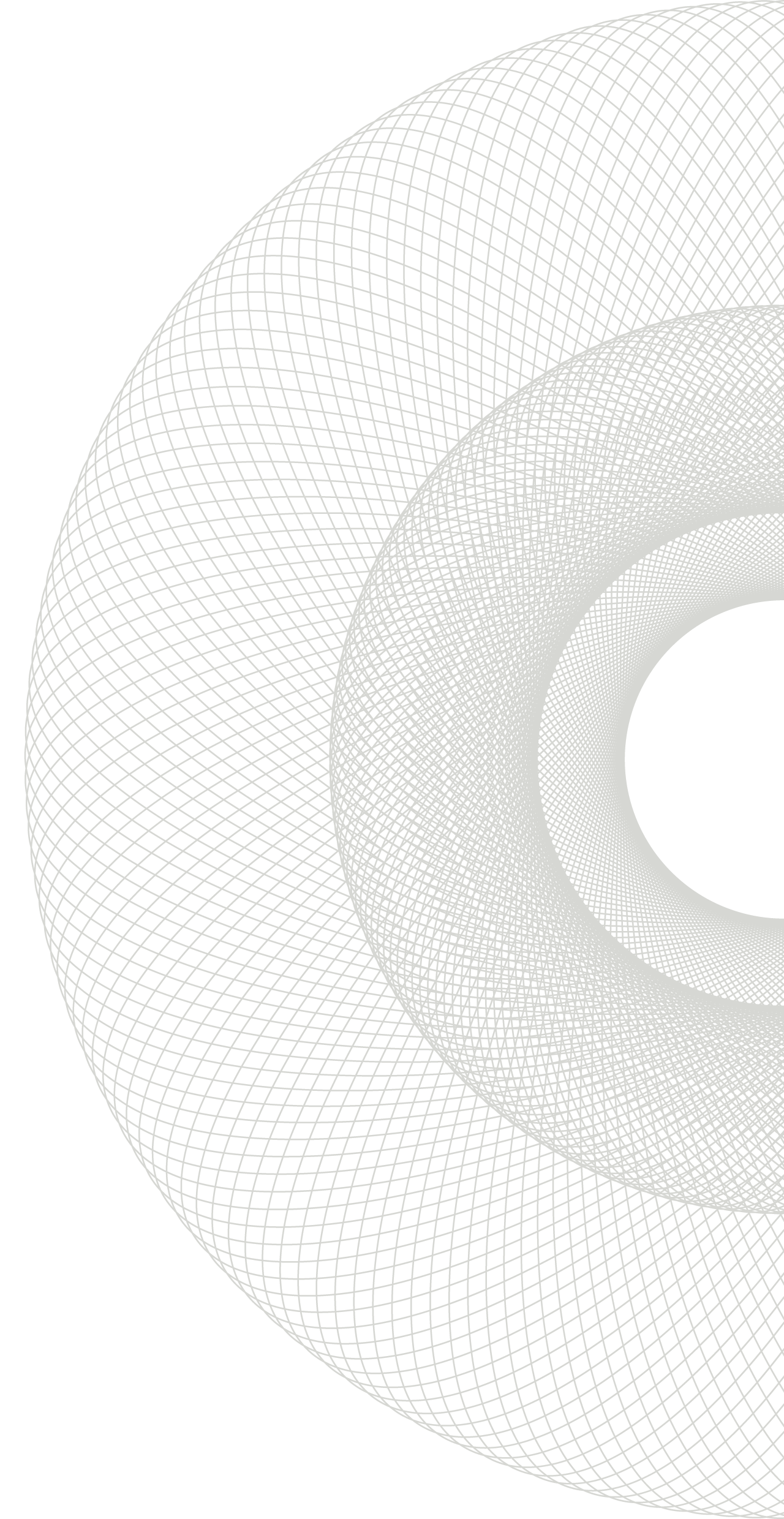 Thank You!
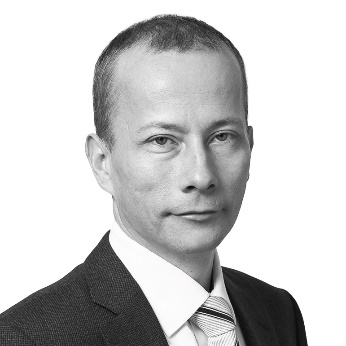 Kamil Blažek
Partner
+420 221 622 160
kamil.blazek@kinstellar.com
We would be pleased to provide you with any further information about any of our offices, lawyers, practice areas or expertise (as well as our fees policy) which you might require. Should you have any questions, all contact information is available on: www.kinstellar.com